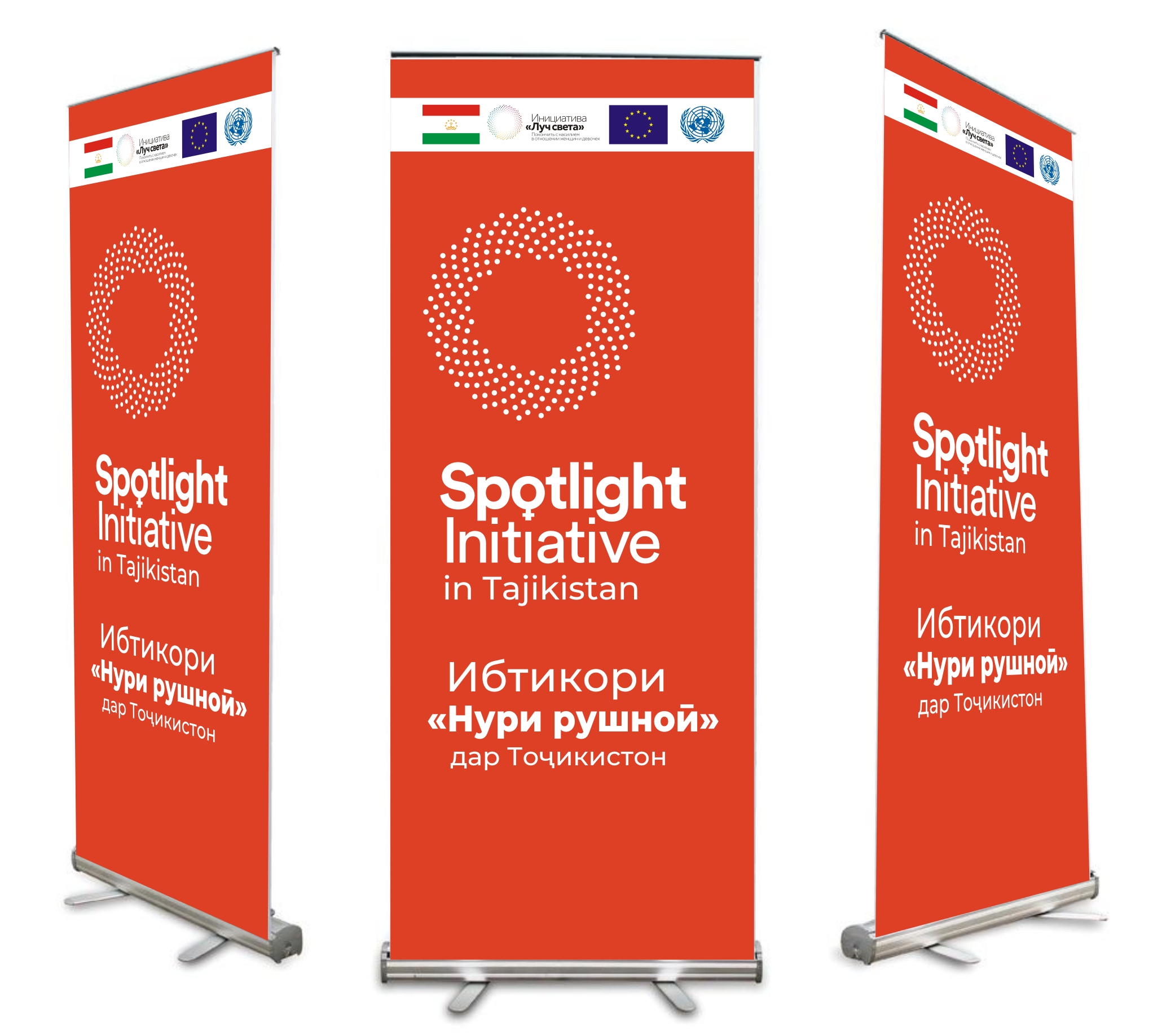 МОДУЛЬ 3. Насилие в отношении женщин и девочек: причины и последствия. ПРЕЗЕНТАЦИЯ №8
«СЕССИЯ 6.  Причины и последствия насилия в семье.
Последствия насилия для здоровья
Летальные исходы
убийство
самоубийство
материнская смертность
смерть от СПИДа

Не летальные последствия
физические
психические
травмы, вредные для здоровья
последствия для репродуктивного здоровья
Например:
нежеланная беременность
хронический болевой синдром
травмы
депрессия
потребление алкоголя/наркотиков
ЗППП/ВИЧ
гинекологические заболевания и др.
3
СУИЦИД
Одним из негативных последствий бытового насилия в отношении женщин является суицид. Согласно данным, представленным в Национальном докладе Пекин+25 по фактам доведения до самоубийства на территории республики за период 2014-2017 годов и 9 месяцев 2018 года возбуждены 224 уголовных дел по статье 109 Уголовного кодекса и направлены с обвинительным заключением в суд.
Экономическая цена насилия
Ущерб от насилия можно разделить на три категории:
«Прямые затраты жертв и служб, которые участвуют в ликвидации последствий насилия: деятельность приютов, издержки правоохранительных органов, судебной системы.
Непрямая стоимость упущенной выгоды в трудовой деятельности и производительности: что теряют женщины, предприятие и государство в целом, если женщина не выходит на работу по причине насилия, включая домашнее насилие, или же не выход на работу агрессора, которого привлекают к ответственности. 
Опосредованная стоимость или цена человеческой боли и страданий
В Канаде, по данным Ванкуверского Центра исследования проблем насилия в отношении женщин, женщины, не способные к трудовой деятельности в результате нападений, теряют 7 млн. долл. ежегодно в заработках. 
Система социального обеспечения расходует 1,8 млн. долл. в год на поддержку женщин, которые вынуждены были прервать свои семейные или партнерские отношения из-за насилия.
По оценкам экспертов, в Канаде расходуется 4,2 млрд. долл. в год для покрытия расходов на медицинские нужды, потерянных рабочих дней, вызванных сексуальным насилием, нападением и физическим насилием в отношении женщин и девочек